FOURTEEN WAYS TOPRESERVE YOUR  ASSETS WITH THE MEDICAID LAWS
ROBERT FRIEDMAN, Attorney



2023
MEDICAID ELIGIBILITY
INCOME - $1677 ($50)/month

RESOURCES - $30,182

LOOK-BACK PERIOD – Five years
PENALTY PERIOD:TRANSFER OF ASSETS
GIFT OF $121,300

Divided by $12,130

Penalty Period:  10 months
#1 PROPERLY DOCUMENTED GIFTS
Assets transferred for the purpose of qualifying for Medicaid

Medical Check-Up

Under $1,000

Estate/Gift Tax

Past Pattern
#2 SPOUSAL ALLOWANCESAND EXEMPTIONS
Resources - $148,620 ($29,274)

Income - $3,715.50 ($2,106)

Spousal Refusal
#3 UPDATE YOUR WILL
Disinherit Spouse – Right of Election

Non-Probate: 
	Life Insurance, IRAs, Annuities, 
	Joint/POD Bank Accounts, Automobile, Trusts, TOD (Transfer on Death) Investment Accounts
#4 POWER OF ATTORNEY
Immediate/Springing

Guardianship (Article 81)

Law effective 6/13/2021
#5 LONG TERM CARE INSURANCE
Traditional Plan 

Hybrid
#6A TRANSFER YOUR CURRENT HOME TO YOUR CHILDREN WITH A LIFE ESTATE DEED#6B PURCHASE A LIFE ESTATE INTEREST IN ANOTHER PERSON’S HOME OR IN A NEW HOME
#6C PRIMARY RESIDENCE
$1,033,000 Equity Exemption 

Nursing home applicant

Spouse

Minor, disabled or blind children
#6D SIBLING WITH AN EQUITY INTEREST: Residing for the past year
#6E CAREGIVER CHILD:  Residing          
                   for the past two years
#7 LIVING TRUSTS
Intervivos Revocable and Irrevocable

Creditors
#8 PREPAID FUNERAL ACCOUNT#9 IRAS/PENSIONS
Qualified Longevity Annuity Contract
#10 CAREGIVER AGREEMENTS
Avoid Family Disputes

Define Duties

Reasonable Pay in Advance
#11 TRANSFERS TO DISABLED CHILDREN
#12 SPEND-DOWN YOUR ASSETS
Auto

Pay Debts

Home Improvements
#13 EMERGENCY MEDICAID PLANNING & PROMISSORY NOTES
#14 HEALTH CARE PROXY/LIVING WILL
Constitutional Right to Refuse Treatment

Tube Feeding

HIPAA Authorization
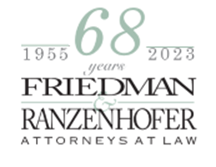 FOR FURTHER INFORMATION
Call:  716.542.5444
 
Visit:  WNY-LAWYERS.COM

Email: rfriedman@legalsurvival.com